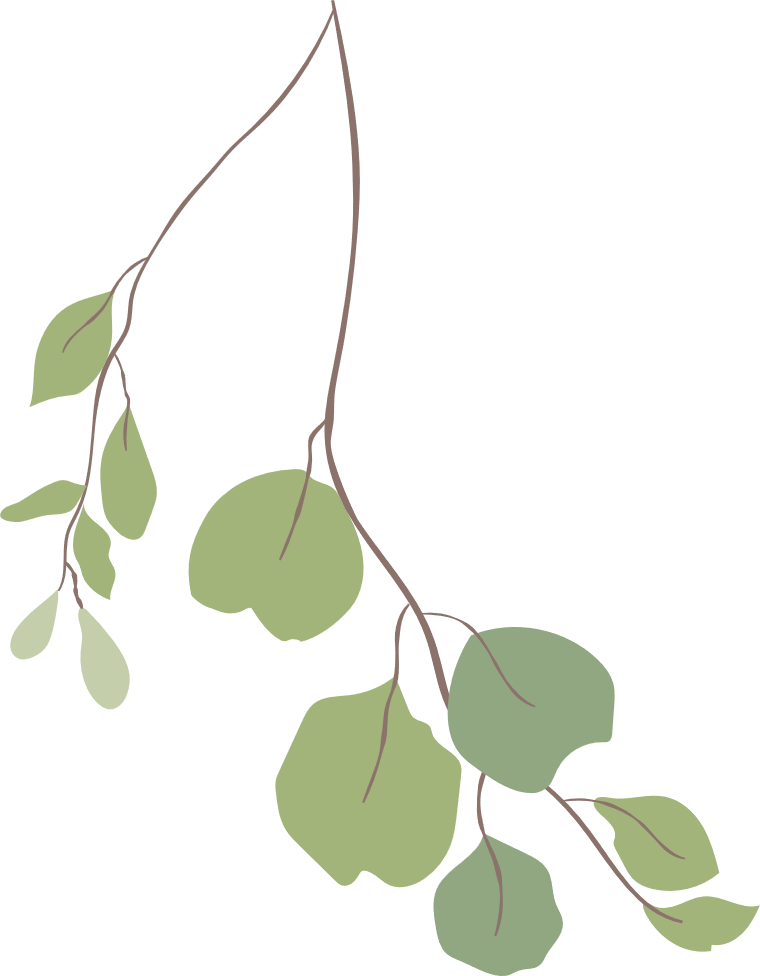 “思维发展与提升”是语文学科核心素养的重要维度。“发展思维能力”是义务教育语文课程标准中明确提出的课程目标。统编小学语文教材在编排上采取“人文主题”和“语文要素”双线并举的模式，也体现了小学语文课堂教学重视学生思维发展的教育理念。可见“发展思维”是小学语文课堂中必须落实的重要目标。

    著名教育家布鲁姆把思维分为六个层次，分别为：识记、理解、应用、分析、综合、评价。其中“分析、综合、评价”为高阶思维。
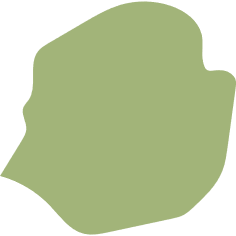 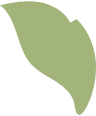 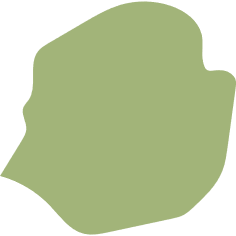 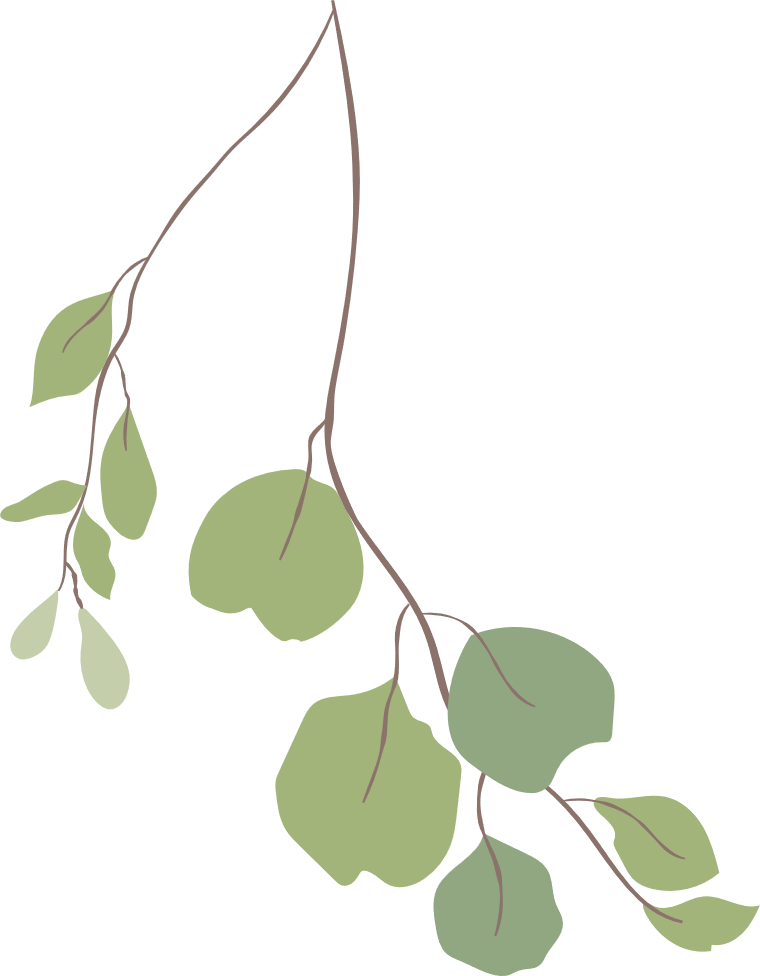 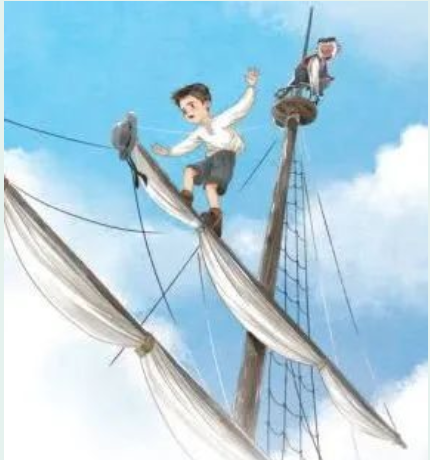 《跳水》是文学大师列夫·托尔斯泰的一篇小小说，编排在统编教材五年级下册第六单元。这一单元以“思维的火花”为人文主题，阅读要素为“了解人物的思维过程，加深对课文内容的理解”。这篇小小说人物鲜活。文中对船长的描写非常少，但船长急中生智，当机立断处理问题的能力却给读者留下了深刻的印象。小说情节跌宕起伏，扣人心弦。事物之间相互联系，相互作用，环环相扣，使得故事层层推进，一气呵成。事情发生的环境设定也恰到好处，让结尾的“跳水”策略闪现出船长遇事沉着冷静的品质和缜密的思维过程。

     通过文本解读，可以看出《跳水》这篇课文蕴含着诸多能够引发学生思维碰撞的难点，是很好的训练学生高阶思维的文本。其中，对船长这一主要人物进行全面的认识，是训练学生高阶思维很好的契机。
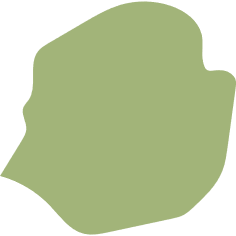 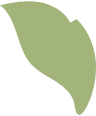 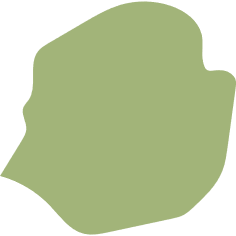 案例描述：
师：同学们，你们想过吗？在这篇小说中，谁是主要人物呢？
   生1：我觉得主要人物是孩子，因为整个故事都是在写孩子，课文题目是“跳水”，跳水的人是孩子，文中描写孩子的语句也是最多的。
   生2：我觉得船长是主要人物，因为是船长让孩子“跳水”，孩子才得救了，说明船长很重要，能化解危机。
   师：你们都很有自己的想法，真不错。其他同学，你们赞同谁的观点呢？
   生3：我也认为孩子才是最主要的人物，因为写文章要有详略，只有最重要的内容才会多写，这篇课文从第二自然段开始一直到结尾，都有描写孩子，但是船长的描写只有第五自然段才有，所以主角应该是孩子。
   生4：我不同意他的观点，我觉得贡献最大的才是主角。船长的做法是我完全没有想到的。一般情况下，父母看到自己的孩子这么危险，肯定吓坏了，也心疼极了，可他竟然用枪指着自己的儿子，让他跳海，最后救下了孩子。我觉得这篇小说就是为了赞美船长。
   师：都有一定的道理，不过同学们，你们发现了吗，大家争论的焦点好像在主要人物的判断标准上。
   生4：是的，我觉得判断谁是主要人物，并不是看写谁文字多，而是要看人物的作用，作者想要赞美的，能教大家道理的，才是小说的主要人物。（板书：篇幅 作用）
   师：其他同学同意他的看法吗？不着急下结论，大家可以再次浏览课文，再想一想。（再次回顾课文，思考了一会儿后，学生们逐渐意识到，船长才是小说的主要人物）
   师：同学们，你们觉得列夫·托尔斯泰刻画人物的水平如何呢？
   生5：我觉得列夫·托尔斯泰非常厉害，我一下子就记住了这位船长，而且我觉得这位船长也非常厉害。
   师：觉得船长厉害的同学请举手。（几乎所有学生都认为船长厉害）船长厉害在哪里呢？（大部分学生举手）不着急回答，我们再次回归文本，看看你能找出几点理由。现在请小组合作学习，重新研读文本，找出能够体现船长非常厉害的语句，并把你们的看法写下来。
  （四人小组合作学习）
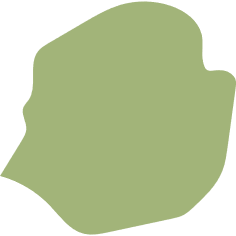 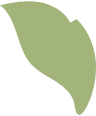 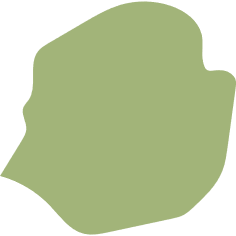 学生汇报：
   小组1代表：我们小组找到两处。第一处是第五自然段“立刻”这个词。“立刻”说明船长很快就想到了办法，船长反应速度非常快，能突出船长很厉害。第二处我们找的是船长的语言。我们发现，船长的话很少，但是说的都是最重要的事，是在命令孩子，连续的感叹号也表示船长是命令、逼迫孩子，不跳的话他就要开枪了。这样的话孩子就会马上跳海。说明船长很有办法，很智慧，这也是很厉害的。
   师：是呀，就像你分析的，船长遇到危机反应迅速，而且很有办法，能控制事态的发展。（板书：反应迅速 控制事态）你们分析能力很强，阐述也很有条理。其他小组继续补充。
   小组2代表：我们小组还找到了这句话“孩子心惊胆战，站在横木上摇摇晃晃，没听明白他爸爸的话。”这句话说明孩子的处境真的相当危险，可能下一秒就摔下来了，可以从侧面看出船长的沉着冷静，急中生智。
   师：（板书：沉着冷静）你们的思维很缜密，能从孩子的角度分析船长的表现，考虑比较全面。其他小组的想法一定也很独到，我们继续来听。
   小组3代表：本单元要求我们“了解人物的思维过程，加深对课文内容的理解”，所以我们小组讨论后，觉得船长想出“跳水”这个办法也是考虑了很多情况的。比如第一自然段“这一天风平浪静，水手们都在甲板上”可以看出，海水很平静，孩子跳进海里的话不会被海水卷走，没那么危险，并且水手们都在甲板上，可以第一时间去救孩子。我们还找到“即使他走到横木那头拿到了帽子，也难以回转身来。”说明孩子不能原路返回，跳海是最好的办法。
   师：（板书：风平浪静 水手都在）为什么孩子难以转身呢？
   小组3代表：因为我们可以看插图，图上横木很细，而且是圆的，孩子双手又没有抓着东西，很难保持平衡，所以转身的话，很容易摔下来。
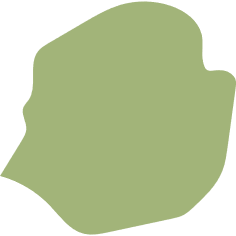 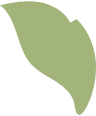 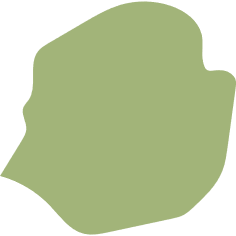 师：（板书：难以转身）你们觉得他们的分析怎么样？
   生6：我觉得他们想到了我没想到的地方，刚读这篇课文的时候，其实我有疑问，那可是大海，又不是游泳池，又从那么高的横木上往下跳，也是很危险的。或许还有更好的办法。
   师：你这个问题提的太好了，会质疑。同学们，你们有相同的疑问吗？
   生7：我也有的，但是我当时觉得既然作者都这么写了，肯定是最好的办法了，就没有再多想。
   师：同学们，会质疑是非常重要的精神品质，质疑会引发更多的思考。你会寻找更多的证据分析这一问题，在这个过程中你的思维就被调动起来。现在请大家看着板书，跟同桌讨论一下，完整地说一说船长的办法好在哪里（同桌讨论）
   学生总结：首先船长意识到孩子处境非常危险，随时都可能从横木上掉下来，要赶紧想办法救他。用什么办法呢？船长看到孩子已经摇摇晃晃了，难以转身原路返回，并且此时海面风平浪静，跳进海里的话，还是比较安全的，水手们也都在甲板上，能够马上跳下去救孩子，所以用枪逼孩子赶快跳海是最佳选择。
   师：你的回答逻辑清楚，理由充分，真不错！
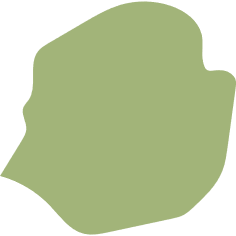 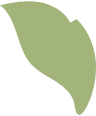 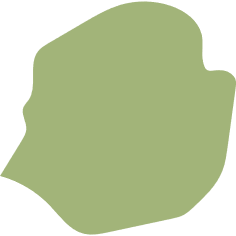 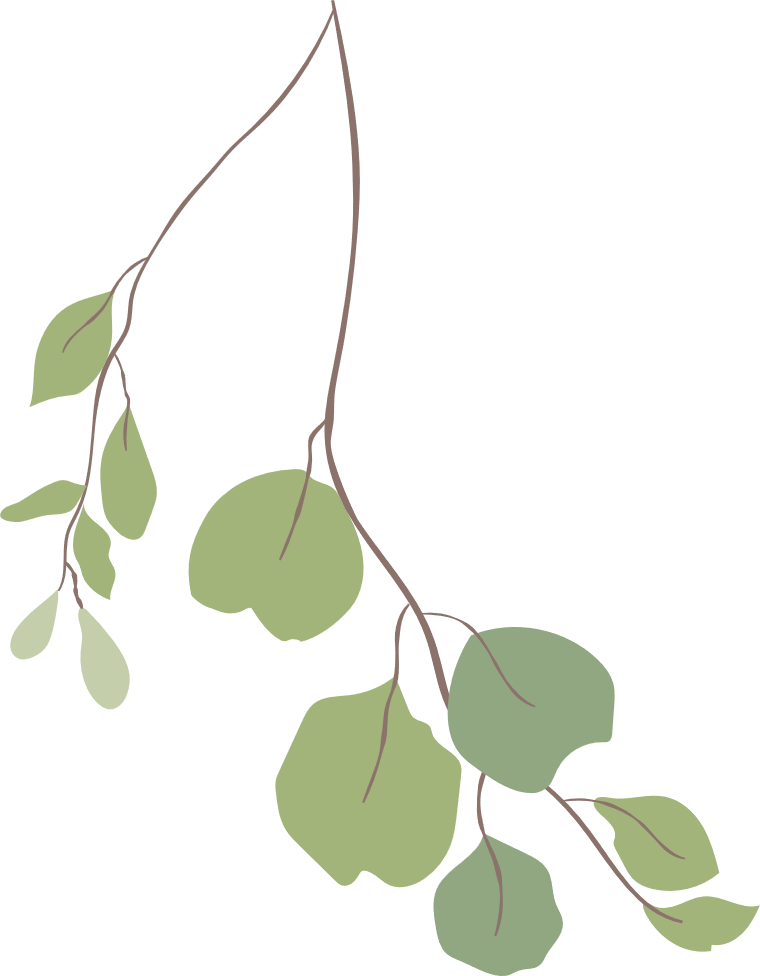 案例分析：促进高阶思维发展的要点
一、创设思维情境
促使学生在语文学习过程中获得高阶思维的训练和发展，需要教师在仔细研读文本的基础上，识别文字背后蕴含的思维信息，创设引发学生思维碰撞的情境。传统课堂往往是教师抛出一个问题，学生回答一个问题。这种模式下，学生往往等着老师提问，“回答老师的问题”似乎成了语文课堂的主要学习任务。“学为中心”的课堂应该是学生主动思考、主动提问，老师给学生提供思考的方法，学生遇到思考困境的时候老师能适当点拨，促进学生思考的深度。实际上，就目前课堂现状来说，启发学生深入思考，主动提问，大胆质疑是非常具有挑战性的，这也是一个循序渐进的过程。在日常教学时，教师要通过合适的引导语提醒学生主动思考，并且对于学生积极思考、主动提问的学习表现，教师要及时给予正向评价，给学生传递一种信息——语文课堂尊重每个学生的看法，你的想法对同伴的深度学习很重要。
    案例中，学生发言过后，我会用“其他小组的想法一定也很独到”“其他小组继续补充”等引导语提醒学生主动思考，大胆发表见解。同时，对学生独到的思维方式，我也给予具体评价，如“你能从不同的角度分析”“你这个问题提的太好了，会质疑”等，这就营造了一种主动学习，主动思考的情境，鼓励学生不满足于现有答案，开拓思路，全面思考。
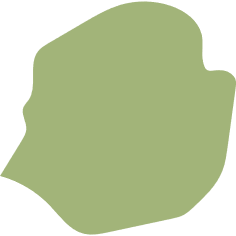 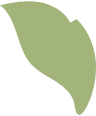 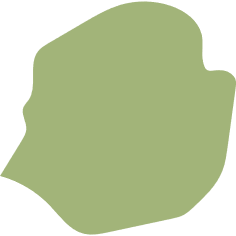 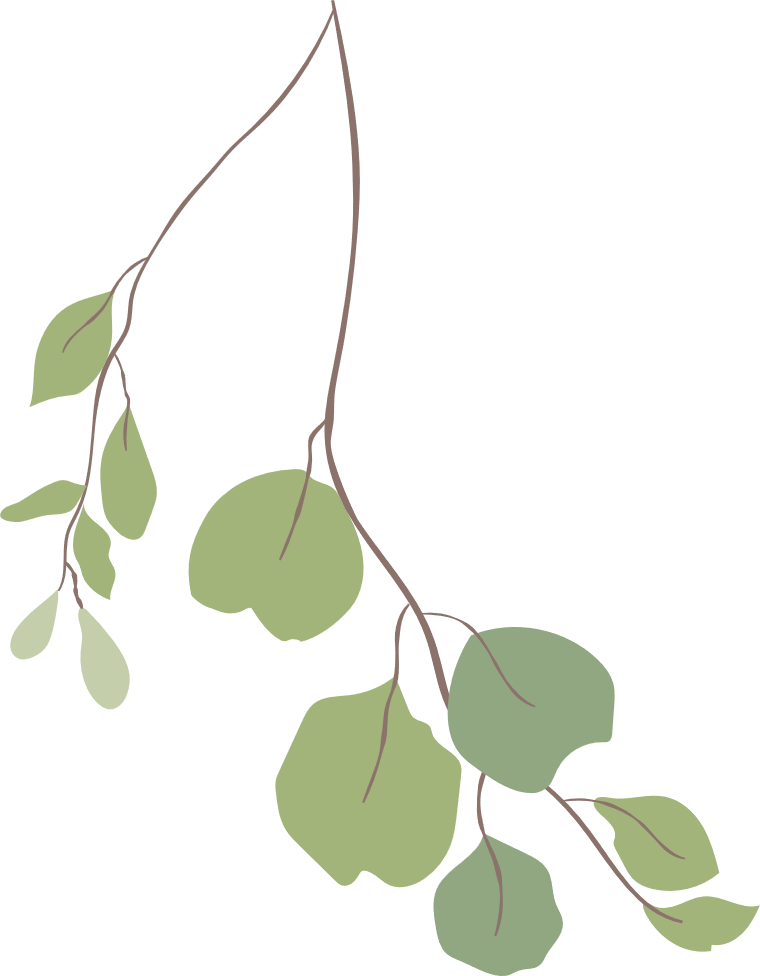 二、展开思维过程
从最初的见解到最终的判断，是有一段思考的过程的。这一过程中，大脑对信息进行复杂的处理，也只有经过这个过程，思维能力才能获得提高。在日常教学时，学生深入、全面地理解一个问题需要一定的时间和正确方法的指导，尤其遇到思维冲突，学生要转变固有观念、判断，更加需要时间仔细琢磨。这就要求教师控制好教学节奏，学生易懂的问题节奏可快，学生需要消化吸收的问题则要放慢节奏，否则学生一知半解，似懂非懂，长此以往，学习就会陷入被动。
    案例中，判断谁是小说的主要人物，当学生有不同意见时，老师没有直接下结论，而是让学生充分发表见解，适当点拨，把学生思考的方向引到主要人物的判断标准上，再让学生思考、交流，最后还给了学生一定的时间自我消化吸收，保证学生想清楚，想明白。在认识船长这一角色的时候，学生也花了很长时间探讨。学生回归文本，寻找更多信息，以一个问题带出另一个问题，从船长具有的品质讨论到逼迫孩子“跳水”的思维过程，层层剖析，对船长进行了全面的认识和评价。在这一过程中，学生的思维过程得以展开，分析、综合、评价的思维能力都得到了训练。
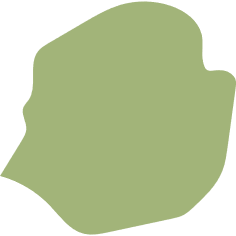 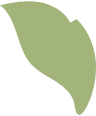 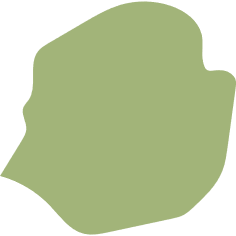 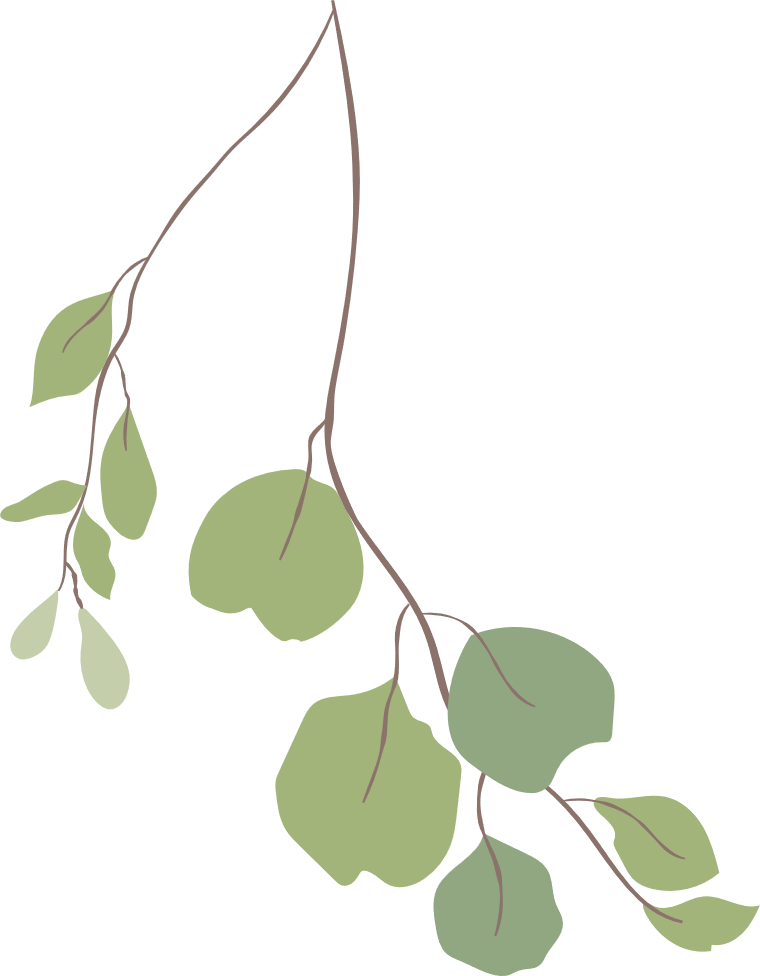 三、引发审辩思维
约翰·杜威认为：思维的缘由是遇到了某种困惑或怀疑。他进一步解释：通常遇到一个困难，我们会联想到怎么办，考虑这一困难的解决办法。如果联想到的见解马上就接受下来，那就是无批判的最低限度的思维，若是在脑子里再思索一番，那就意味着探求更多的证据，以进一步考虑这一见解，那样就会证实了这一见解，或者是看出了它的不当和谬误。“困惑或怀疑”“探求证据”“证实或推翻”，这些词语无不指向“审辩”，也就是说，促进学生高阶思维的发生，意味着在日常教学中，教师除了引导学生提问、质疑，更要引导学生运用各种方法寻找证据，逻辑清晰、有理有据地证实某一观点或是否定某一观点。
    案例中，探讨谁是小说的主要人物时，学生意见不一，产生争论，同时能够结合文本信息证明自己的观点，在听取他人意见时，不断修正见解，最终得出最完善的答案，这就引发了审辩思维。同时，在探讨船长这一人物形象时，学生更是互相补充，互相启发，对文本进行了全面深入的探讨，能够多角度、全方位地认识船长，充分调动了学生围绕问题进行分析、综合、评价的思维活动。
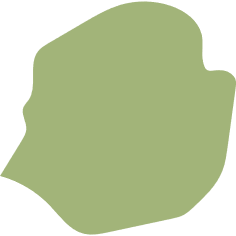 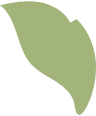 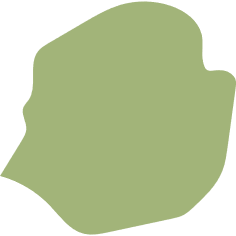 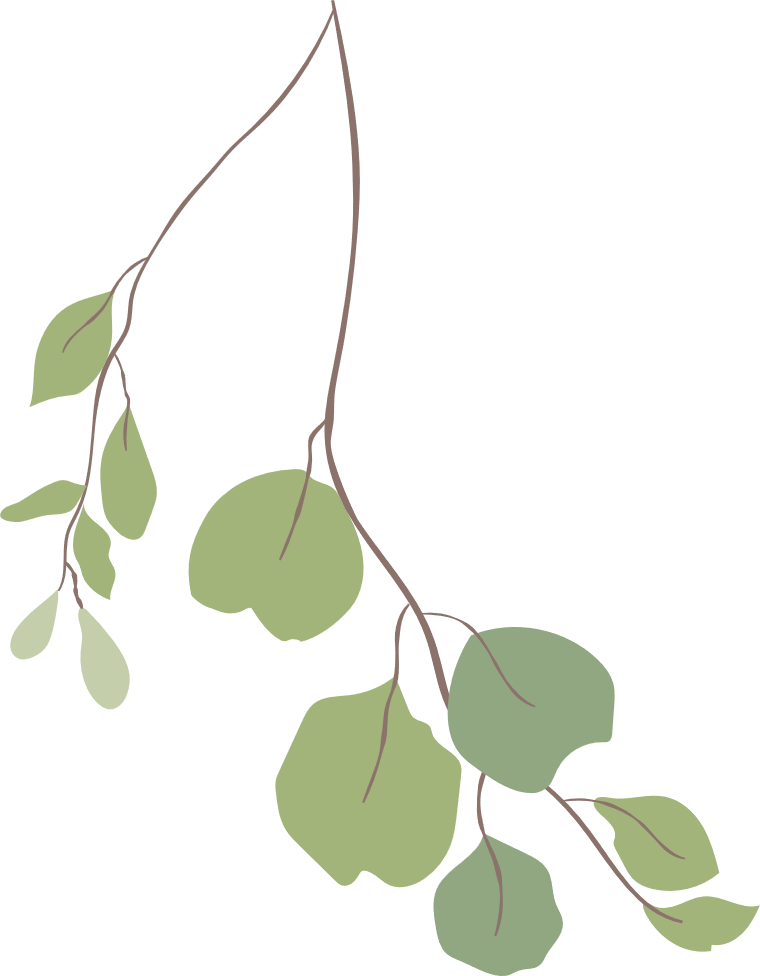 促进学生高阶思维的发展，需要教师在教学过程中创设思维情境，展开思维过程，培养审辩思维，引导学生主动提问，大胆质疑，合理论述。同时，教师要能站在学生视角，预设学生可能出现的问题、遇到的难点，从而及时应对，合理点拨，真正起到传道授业解惑的作用。
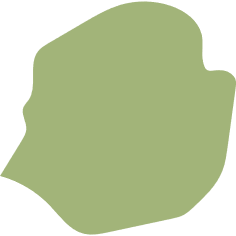 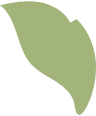 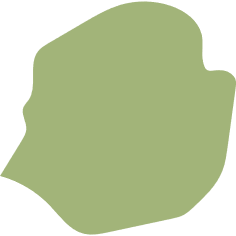